Multilevel governance for innovation 

Miren Larrea
Virtual meeting, 27th January 2023
Interreg Europe Policy Learning Platform
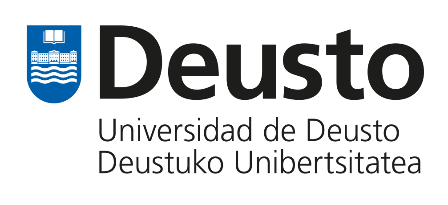 Sources
The contents of the presentation are based on the work of Orkestra-Basque Institute of Competitiveness with policy makers in innovation, competitiveness and territorial development. One of this projects is Cohes3ion.
Main pillars of multilevel governance in smart specialization strategies
The four pillars of multilevel governance
Seven lessons learnt on multilevel governance since October 2019
We have learnt about:

The urgency of multilevel governance
Its systemic nature (responding to complexity)
The need for a new role for citizens in multilevel governance
The apparent dilemma between efficiency and democratization
Complementarities and collaboration in multilevel governance
The hybrid nature of multilevel governance (responding to its emergent nature)
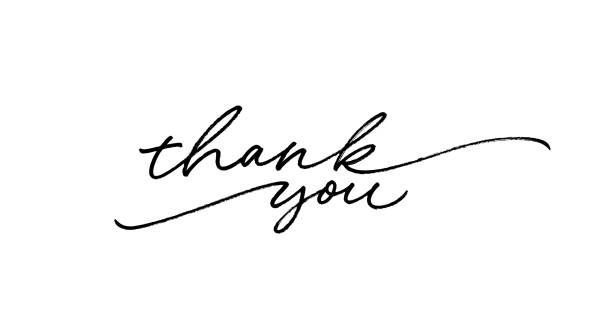 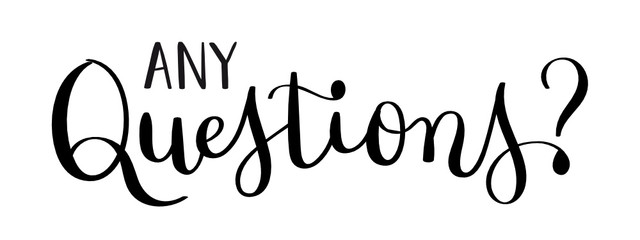 Miren Larrea 
miren.larrea@orkestra.deusto.es